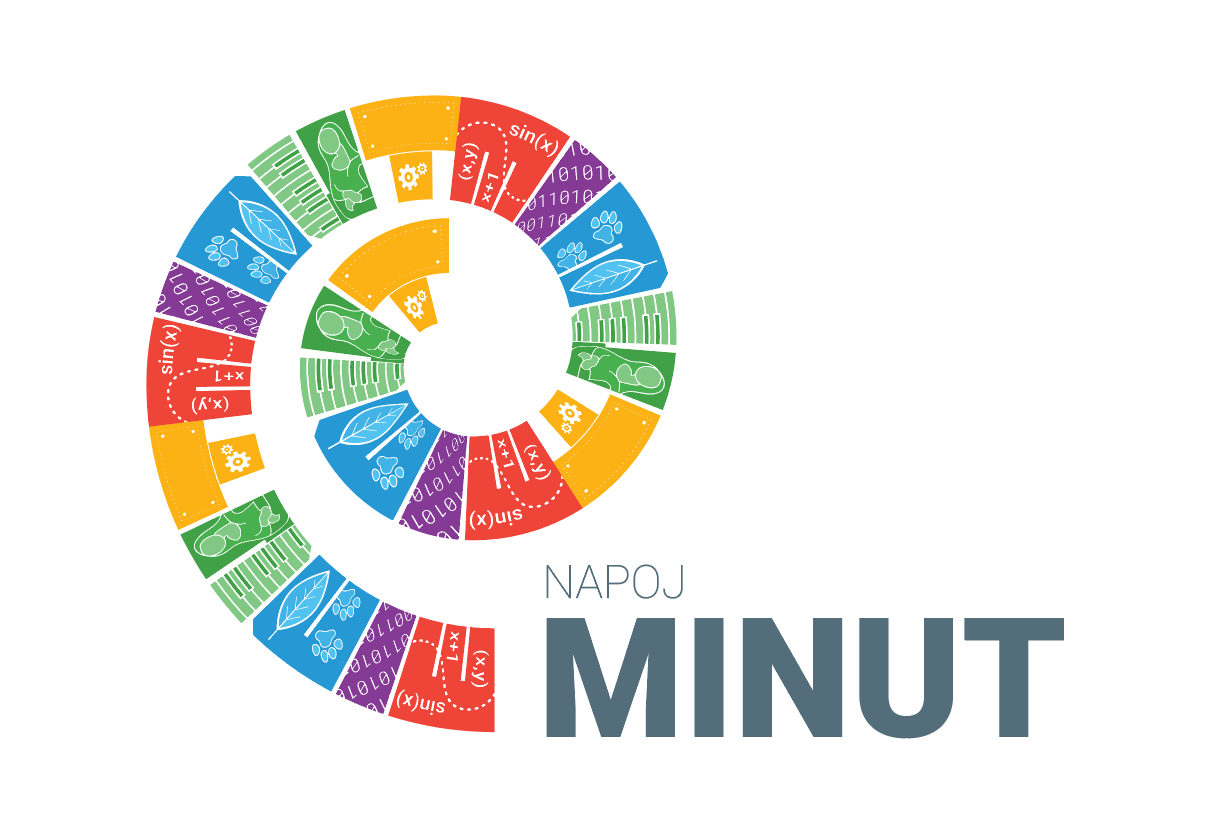 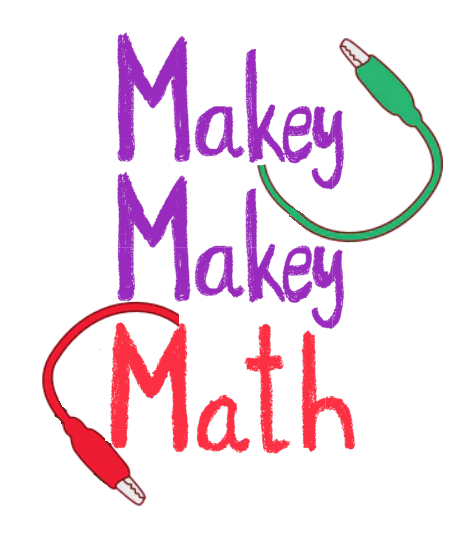 MAKEY MAKEY MATH
Ksenija Koželj
Erika Smrekar
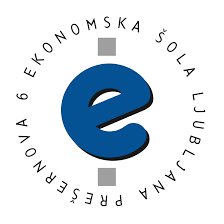 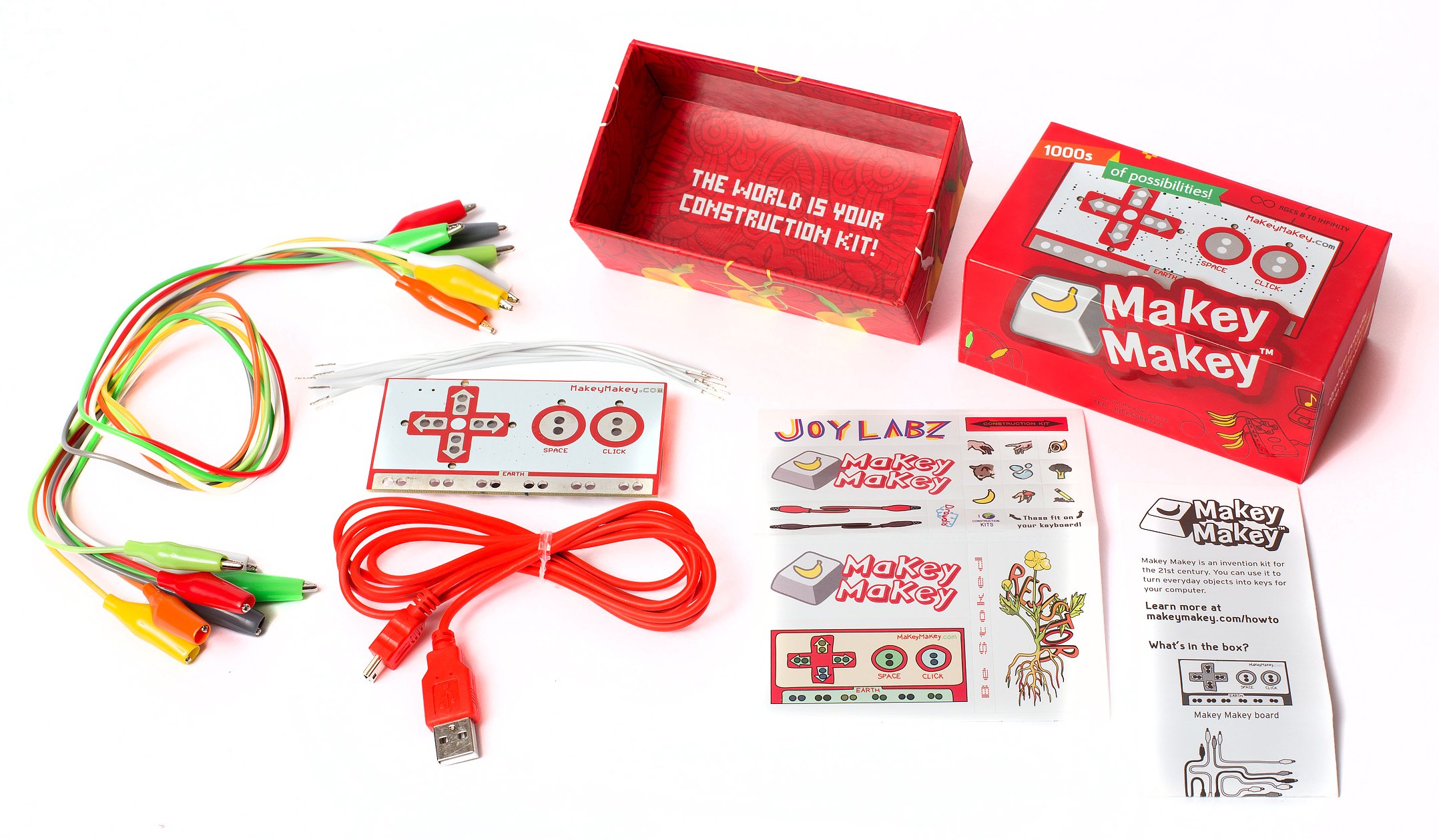 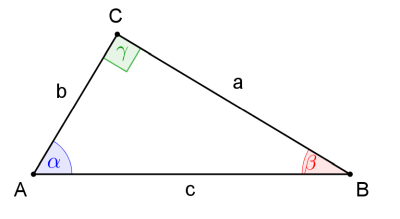 Cilj projekta
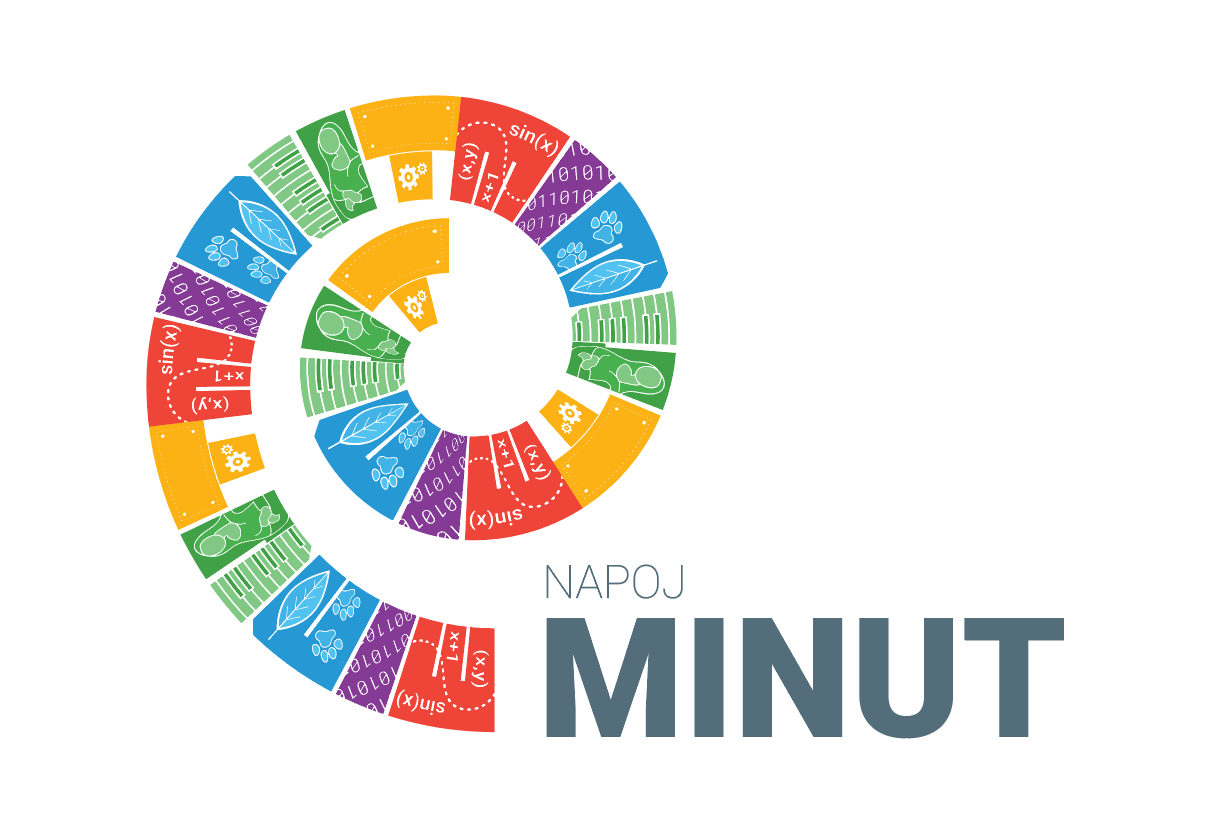 UČITELJUČENEC
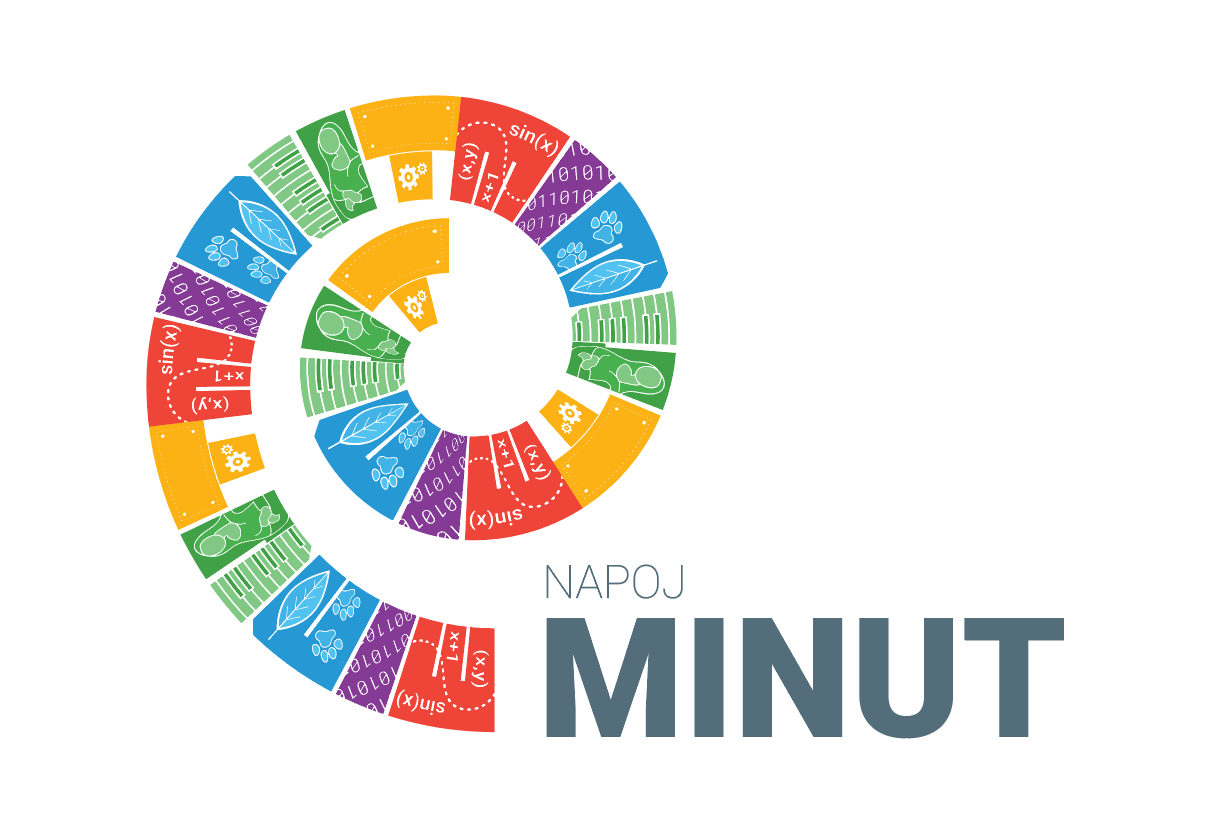 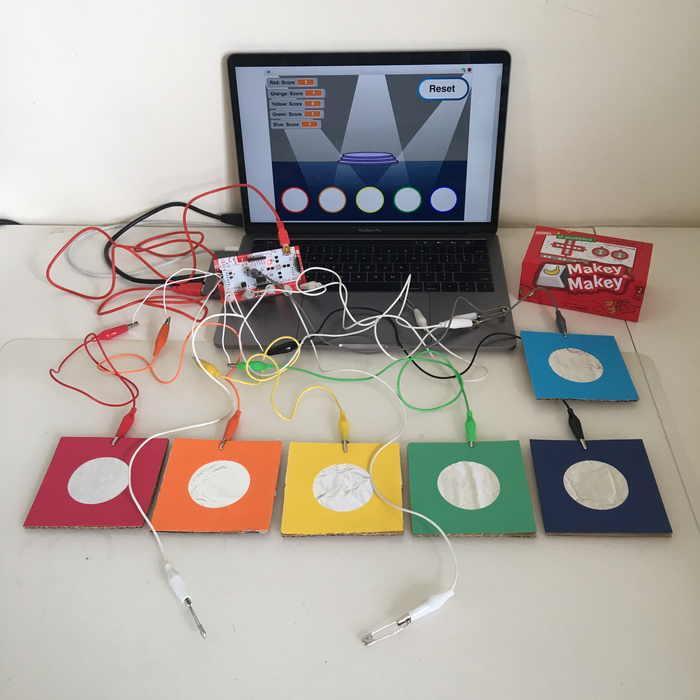 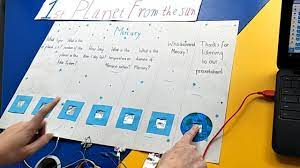 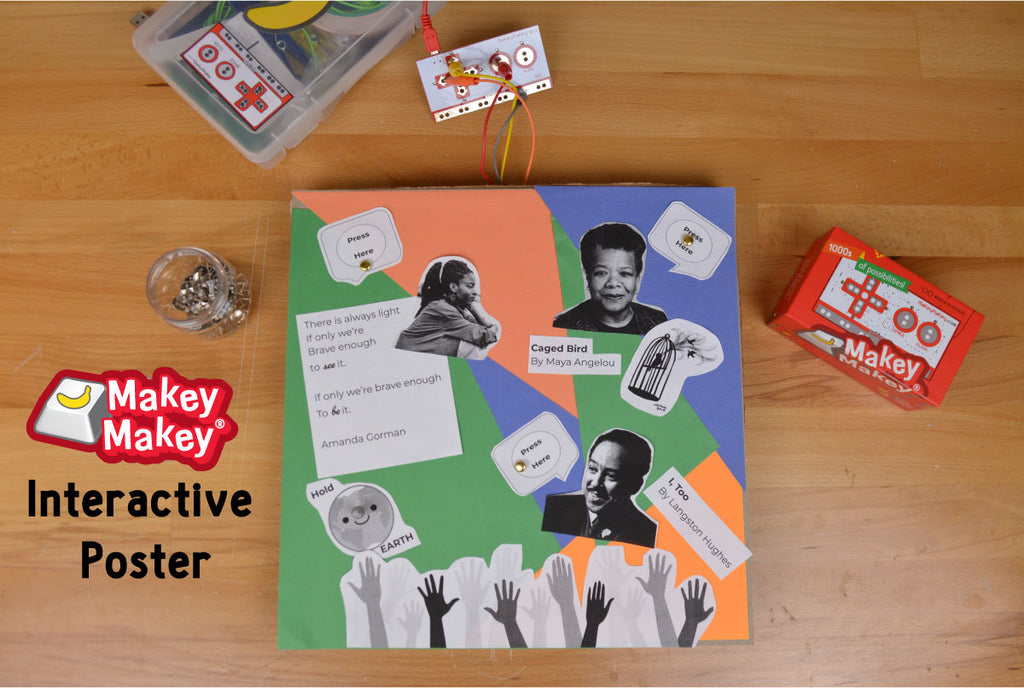